Reasoning Under Uncertainty: Bnet Inference 
(Variable elimination)
Computer Science cpsc322, Lecture 29
(Textbook Chpt 6.4)

March, 26, 2010
CPSC 322, Lecture 29
Slide 1
Lecture Overview
Recap Learning Goals previous lecture
Bnets Inference
Intro
Factors
Variable elimination Intro
CPSC 322, Lecture 29
Slide 2
Learning Goals for Wed’s class
You can:
In a Belief Net, determine whether one variable is independent of another variable, given a set of observations.
   
Define and use Noisy-OR distributions. Explain assumptions and benefit. 

Implement and use a naïve Bayesian classifier.  Explain assumptions and benefit.
CPSC 322, Lecture 4
Slide 3
3 Configuration blocking dependency (belief propagation)
Y
E
X
1
Z
Z
2
3
Z
CPSC 322, Lecture 28
Slide 4
[Speaker Notes: FALSE, because evidence from A reaches E via C.]
Bnets: Compact Representations
n Boolean variables, k max. number of parents
Only one parent with h possible values
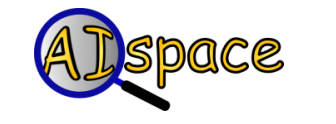 CPSC 322, Lecture 29
Slide 5
[Speaker Notes: Model of internal medicine: 448 nodes,906 links 133,931,430 values required!]
Lecture Overview
Recap Learning Goals previous lecture
Bnets Inference
Intro
Factors
Variable elimination Algo
CPSC 322, Lecture 29
Slide 6
Bnet Inference
Our goal: compute probabilities of variables in a belief network
What is the posterior distribution over one or more variables, conditioned on one or more observed variables?
P(Alarm| Smoke          )
P(Fire | Smoke            ,Leaving           )
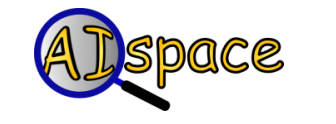 CPSC 322, Lecture 29
Slide 7
[Speaker Notes: e.g.,
P(A)
P(A|Smoke=T)]
Bnet Inference: General
Suppose the variables of the belief network are X1,…,Xn.
 Z is the query variable
Y1=v1, …, Yj=vj are the observed variables (with their values)
 Z1, …,Zk are the remaining variables

 What we want to compute:
Example:
P(L | S = t , R = f)
CPSC 322, Lecture 29
Slide 8
[Speaker Notes: P(A|Smoke=T,Tampering=F)]
What do we need to compute?
Remember conditioning and marginalization…
P(L | S = t , R = f)
Do they have to sum up to one?
CPSC 322, Lecture 29
Slide 9
[Speaker Notes: The posterior distribution over one or more variables, conditioned on one or more observed variables can be computed as:]
In general…..
We only need to compute the                          and then normalize 
 This can be framed in terms of operations between factors (that satisfy the semantics of probability)
CPSC 322, Lecture 29
Slide 10
[Speaker Notes: The posterior distribution over one or more variables, conditioned on one or more observed variables can be computed as:]
Lecture Overview
Recap Bnets

Bnets Inference
Intro
Factors
Variable elimination Algo
CPSC 322, Lecture 29
Slide 11
Factors
A factor is a representation of a function from a tuple of random variables into a number.
We will write factor f  on variables X1,… ,Xj  as    

A factor denotes one or more (possibly partial) distributions over the given tuple of variables
e.g., P(X1, X2)  is a factor f(X1, X2)

e.g., P(X1, X2, X3 = v3)  is a factor 
		     f(X1, X2) X3 = v3
 
e.g.,  P(Z | X,Y) is a factor
             f(Z,X,Y)

e.g., P(X1, X3 = v3 | X2)  is a factor 
		    f(X1, X2 ) X3 = v3
Distribution
Partial distribution
Set of Distributions
Set of  partial Distributions
CPSC 322, Lecture 29
Slide 12
[Speaker Notes: in some (unspecified) context]
Manipulating Factors:
We can make new factors out of an existing factor

Our first operation: we can assign some or all of the variables of a factor.
What is the result of  assigning   X= t   ?
f(X=t,Y,Z)
f(X, Y, Z)X = t
CPSC 322, Lecture 29
Slide 13
More examples of assignment
CPSC 322, Lecture 29
Slide 14
[Speaker Notes: 0.9
0.8

0.8]
Summing out a variable example
Our second operation: we can sum out  a variable, say X1  with domain {v1, …,vk} , from factor f(X1, …,Xj), resulting in a factor on X2, …,Xj  defined by:
CPSC 322, Lecture 29
Slide 15
[Speaker Notes: 0.57
0.43
0.54
0.46]
Multiplying factors
Our third operation: factors can be multiplied  together.
CPSC 322, Lecture 29
Slide 16
[Speaker Notes: 0.03
0.07
0.54
0.36
0.06
0.14
0.48
0.32]
Multiplying factors: Formal
The  product of factor f1(A, B)  and f2(B, C), where B is the variable in common, is the factor (f1 × f2)(A, B, C) defined by:
Note1: it's defined on all  A, B, C  triples, obtained by multiplying together the appropriate pair of entries from f1  and f2 .
Note2: A, B, C  can be sets of variables
CPSC 322, Lecture 29
Slide 17
Factors Summary
A factor is a representation of a function from a tuple of random variables into a number.
f(X1,… ,Xj).
We have defined three operations on factors:
Assigning one or more variables
f(X1=v1, X2, …,Xj)  is a factor on X2, …,Xj , also written as f(X1, …, Xj)X1=v1

Summing out variables
(X1 f)(X2, .. ,Xj) = f(X1=v1, X2, ,Xj) + … + f(X1=vk, X2, ,Xj)

Multiplying factors
f1(A, B) f2 (B, C) = (f1 × f2)(A, B, C)
CPSC 322, Lecture 29
Slide 18
Lecture Overview
Recap Bnets

Bnets Inference
Intro
Factors
Intro Variable elimination Algo
CPSC 322, Lecture 29
Slide 19
Variable Elimination Intro
Suppose the variables of the belief network are X1,…,Xn.
 Z is the query variable
Y1=v1, …, Yj=vj are the observed variables (with their values)
 Z1, …,Zk are the remaining variables

 What we want to compute:
We showed before that what we actually need to compute is
This can be computed in terms of operations between factors (that satisfy the semantics of probability)
CPSC 322, Lecture 29
Slide 20
[Speaker Notes: P(A|Smoke=T,Tampering=F)]
Variable Elimination Intro
If we express the joint as a factor,

f (Z,  Y1…,Yj ,   Z1…,Zj   )

 We can compute P(Z,Y1=v1, …,Yj=vj)  by  ??
assigning Y1=v1, …, Yj=vj 
and summing out the variables Z1, …,Zk
Are we done?
CPSC 322, Lecture 29
Slide 21
[Speaker Notes: But the whole point of having belief networks was to get rid of the joint
We sum out these variables one at a time
the order in which we do this is called our elimination ordering.]
Learning Goals for today’s class
You can:
Define factors. Derive new factors from existing factors. Apply operations to factors, including assigning, summing out and multiplying factors. 

(Minimally) Carry out variable elimination by using factor representation and using the factor operations. Use techniques to simplify variable elimination.
CPSC 322, Lecture 4
Slide 22
Next Class
Variable Elimination
The algorithm
An example
Course Elements
Practice Exercises available on Vista, two on Bnets. See course Bboard for instructions.
Assignment 3 is due on Monday!
Assignment 4 will be available on Wednesday and due on Apr the 14th (last class).
CPSC 322, Lecture 29
Slide 23